Lois
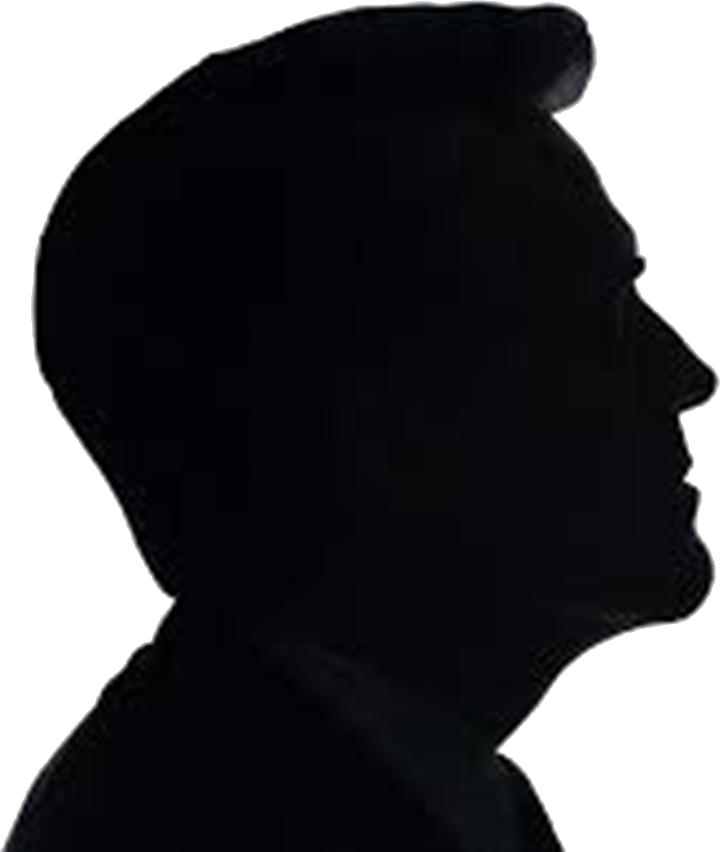 Ken
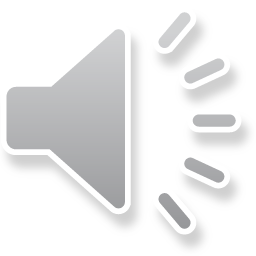 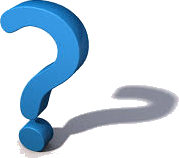 So what do you think?
shawna.haider@slcc.edu